Ett nytt Trafikförsörjningsprogram
Kollektivtrafikförvaltningen
En regional plan för kollektivtrafiken
För medborgare, besökare och näringsliv
För en stärkt regional utveckling
2019-09-24
2
Kollektivtrafikförvaltingens två varumärken: Dalatrafik och Tåg i Bergslagen TiB
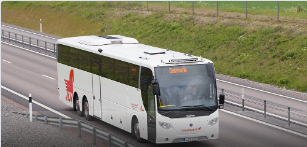 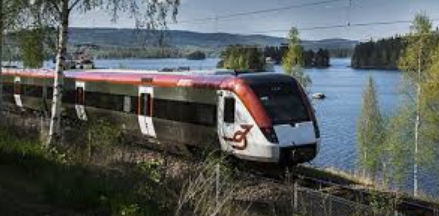 En vision, inte en prognos!
2019-09-24
3
Vad är trafikförsörjningsprogrammet?
Programmet är kollektivtrafikförvaltningens högsta styrande dokument och nämndens plan för kollektivtrafiken i ett kort och medellångt perspektiv

Programmet är en politisk vision, inte en tjänstemannaprognos!

Programmet är underställt och ska stödja målen i Nationella transportplanen, länsplan för regional transportinfrastruktur samt Dalastrategin (Regional utvecklingsstrategi, RUS)
Giltighet
Programmets giltighetstid är 2021 och 10 år.
2019-09-24
4
Hur hänger allt ihop?
Remiss
1
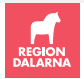 Regionala utvecklingsförvaltningen (RUF) tar fram ny Regional utvecklingsstrategi, (RUS) ”Dalastrategin”.
Vi håller möten tillsammans.
2
3
Innehållet i korthet enligt lagkrav sammanfattade av SKL
Kopplingen till andra styrande dokument ska inventeras och beskrivas. Programmet ska stödja de transportpolitiska målen på nationell.
Programmet ska samordnas med annan samhälls- och infrastrukturplanering och beskriva hur kollektivtrafiken kan och ska bidra till de regionala utvecklingsmålen.
Kollektivtrafiken är ett medel för att nå många andra samhällsmål, specificera vilka och hur.
Programmet ska särskilt beakta de medborgare som saknar alternativ (bil/körkort/ekonomi) och de med särskilda behov (funktionsvariation) samt ur ett regionalt rättviseperspektiv bidra till goda förutsättningar att leva och bo på landsbygden. Beskriv hur.
Innehåll i korthet, forts
Programmet ska bidra till minskad trängsel samt till ökad framkomlighet. Ange var. Det ska minska luftföroreningar. Ange hur mycket och var i verksamheten.
Beskriva hur programmet ska bidra till att bryta bilnormen och motverka bilberoendet.
Programmet behöver beskriva den omvärld som det existerar i, som aktörerna verkar i och synen på till exempel teknikutvecklingen i under programperioden samt andra viktiga samhällsförutsättningar 
En social konsekvensbeskrivning (SKB) och en Barnkonsekvensanalys (BKA) bör göras  samt en bedömning av de ekonomiska konsekvenserna (SEB). Allt detta bör göras av konsulter, för kompetens och trovärdighet genom oberoende.
2019-09-24
7
Projektorganisation
2019-09-24
Trafikförsörjningsprogrammet
8
I dokumentet ingår bland annat
Standardiserat trafikutbud
Ett visst antal boende ger en viss turtäthet
Regional rättvisa, lika i hela länet
Förutsägbarhet i den kommunala planeringen

En hållplatshandbok
Utformning och standard på hållplatser utifrån platsens förutsättningar, boendeunderlag och resande
Regional rättvisa, lika i hela länet
Enhetligt och synligt ute i stadsbilden, lätt att känna igen hållplatserna
2019-09-24
9